36
o
Οικονομία Διαμοιρασμού:
Δυνατότητες και Περιορισμοί
Πανελλήνιο Ετήσιο Συνέδριο ΠΟΜΙΔΑ
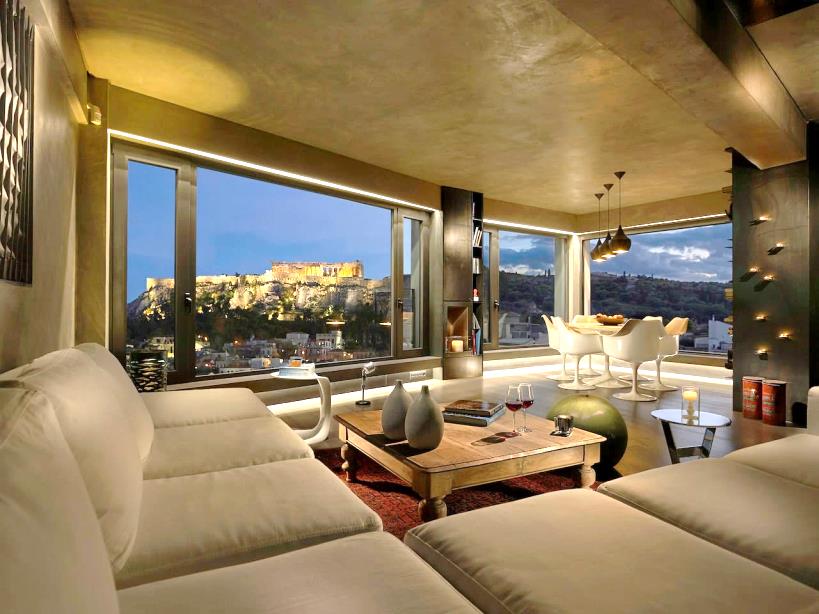 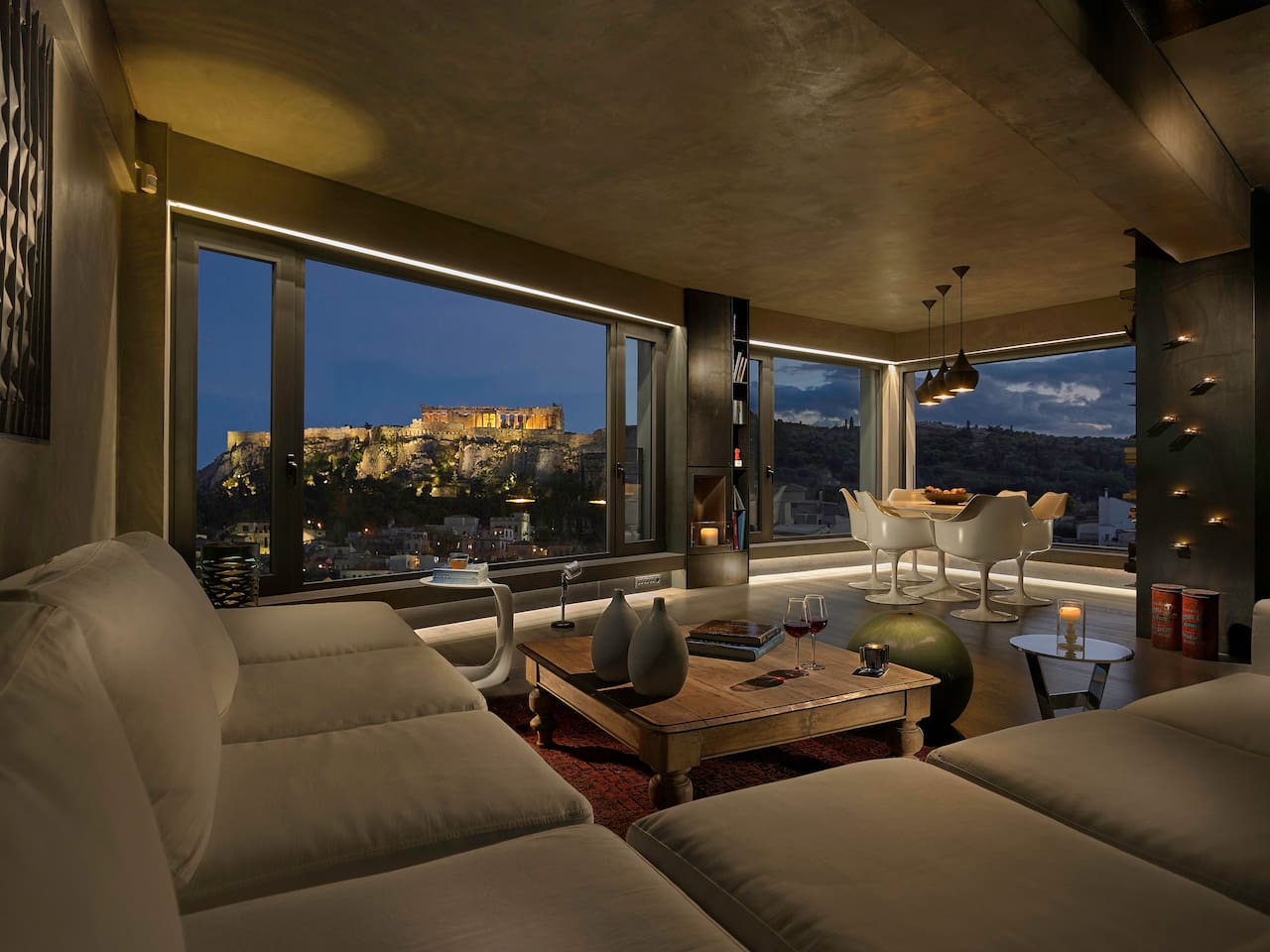 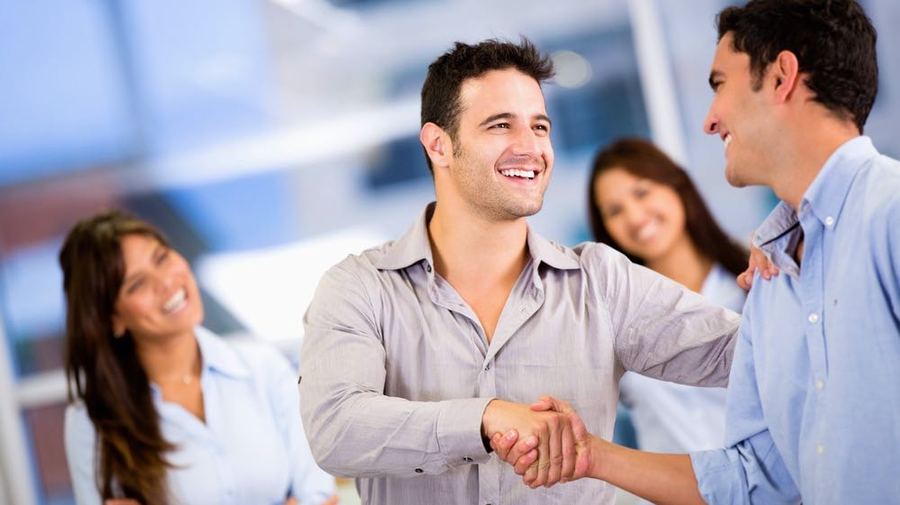 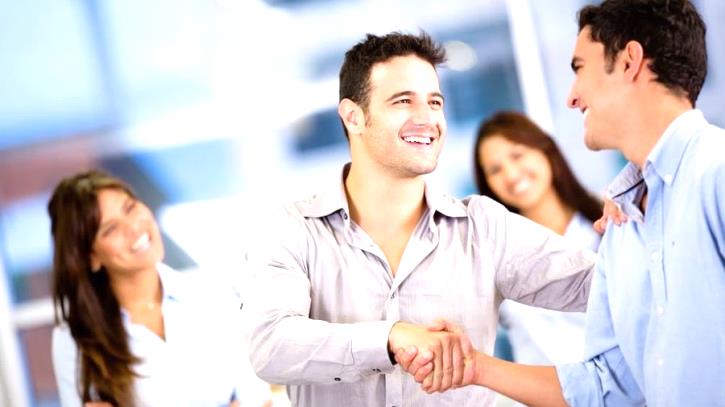 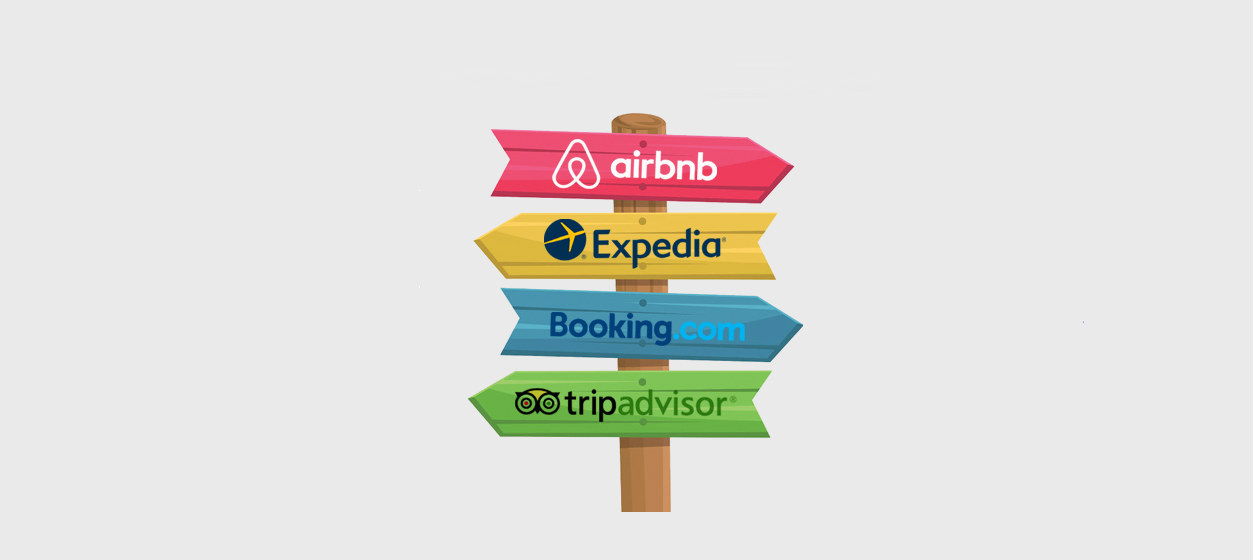 Τα χαρακτηριστικά της δραστηριότητας
των βραχυχρόνιων μισθώσεων:
Αστικές μισθώσεις κατοικίας χωρίς αλλαγή χρήσης.
Παροχή καταλύματος χωρίς υπηρεσίες.
Δυνατότητα άσκησης από φυσικά πρόσωπα – μη επιτηδευματίες.
Αξιοποίηση υπάρχοντος κτιριακού, αλλά και ανθρώπινου δυναμικού.
Έδραση στις νέες διαδικτυακές τεχνολογίες και στις παγκόσμιες πλατφόρμες.
Φορολογική μεταχείριση:
Εγγραφή σε ειδικό ηλεκτρονικό μητρώο της Α.Α.Δ.Ε. και λήψη αριθμού μητρώου (Α.Μ.Α.) ανά εκιμισθωούμενο χώρο και διαχειριστή.
Δήλωση πραγματοποιηθησών διανυκτερεύσεων μέχρι τις 20 του επόμενου μήνα από την αναχώρηση του επισκέπτη.
Το μίσθωμα δεν βαρύνεται με Φ.Π.Α. ούτε με τέλος χαρτοσήμου, επειδή πρόκειται για μίσθωση κατοικίας.
Φορολόγηση σύμφωνα με την τρέχουσα κλίμακα της φορολογίας μισθωμάτων φυσικών ή νομικών προσώπων.
Δεν προβλέπεται οποιαδήποτε έκπτωση δαπάνων στα φυσικά πρόσωπα.
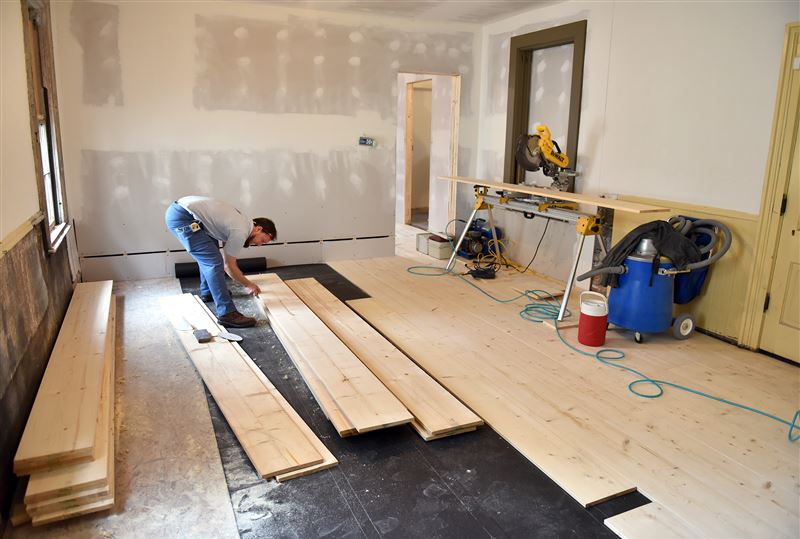 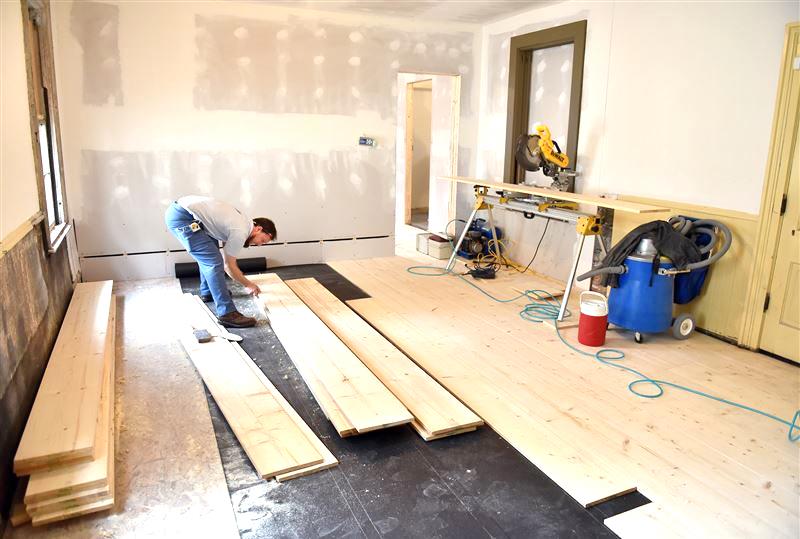 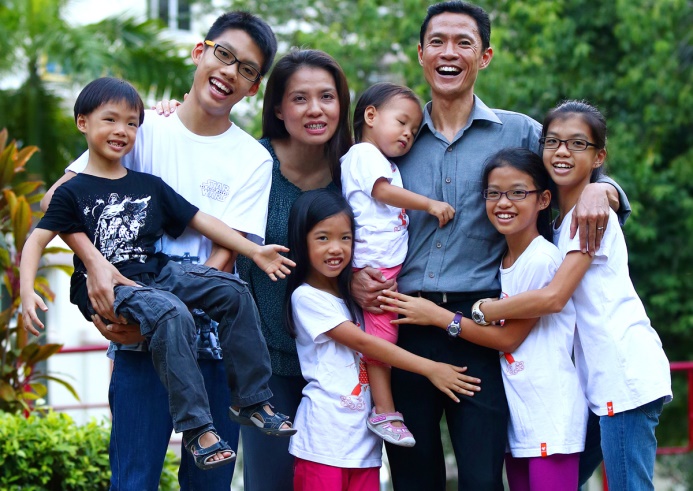 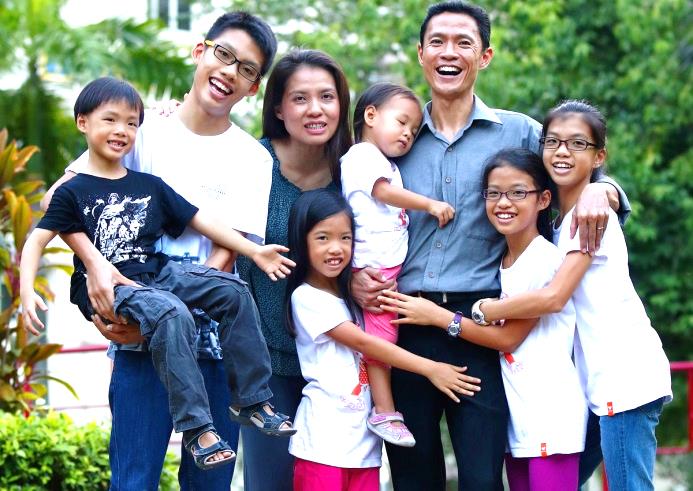 Τα αποτελέσματα της δραστηριότητας αυτής:
Δημιουργία απασχόλησης για την κτιριακή ανακαίνιση των καταλυμάτων.
Εξωστρέφεια – Εισαγωγή χρήματος στη χώρα.
Προσέλκυση επισκεπτών που δεν επιλέγουν διαμονή σε ξενοδοχείο.
Δημιουργία εσόδων που διαχέονται σε ευρύ κοινωνικό φάσμα.
Σημαντική συνεισφορά στα κρατικά φορολογικά έσοδα.
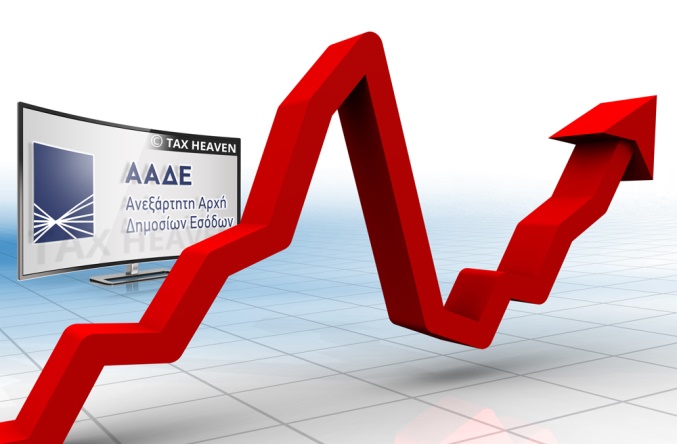 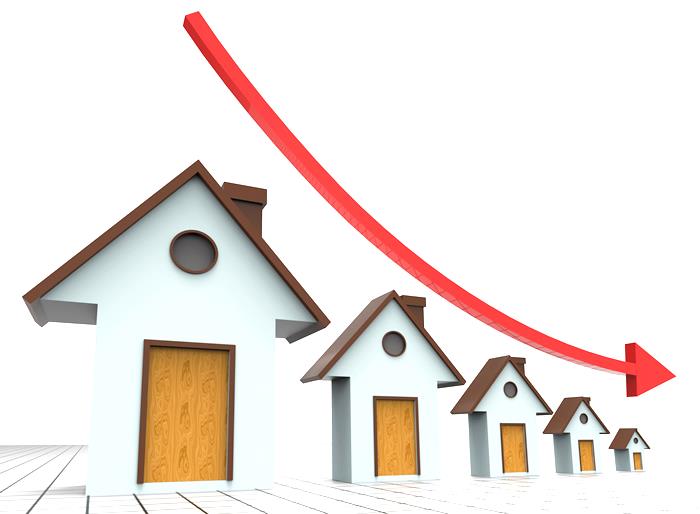 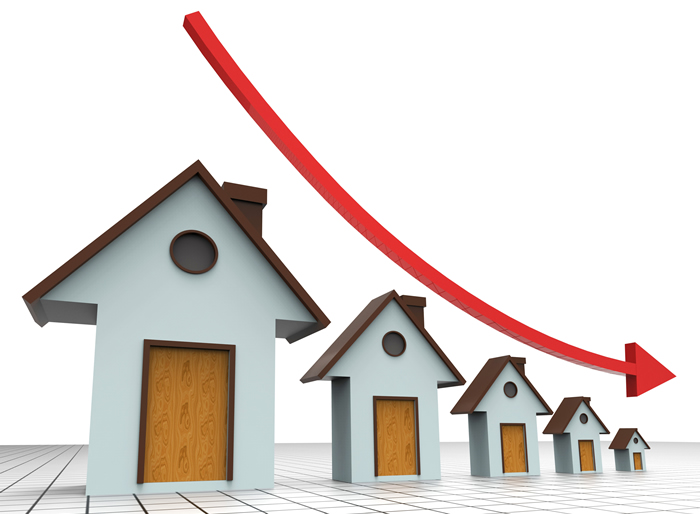 Ενδεχόμενα προβλήματα στους επενδυτές:
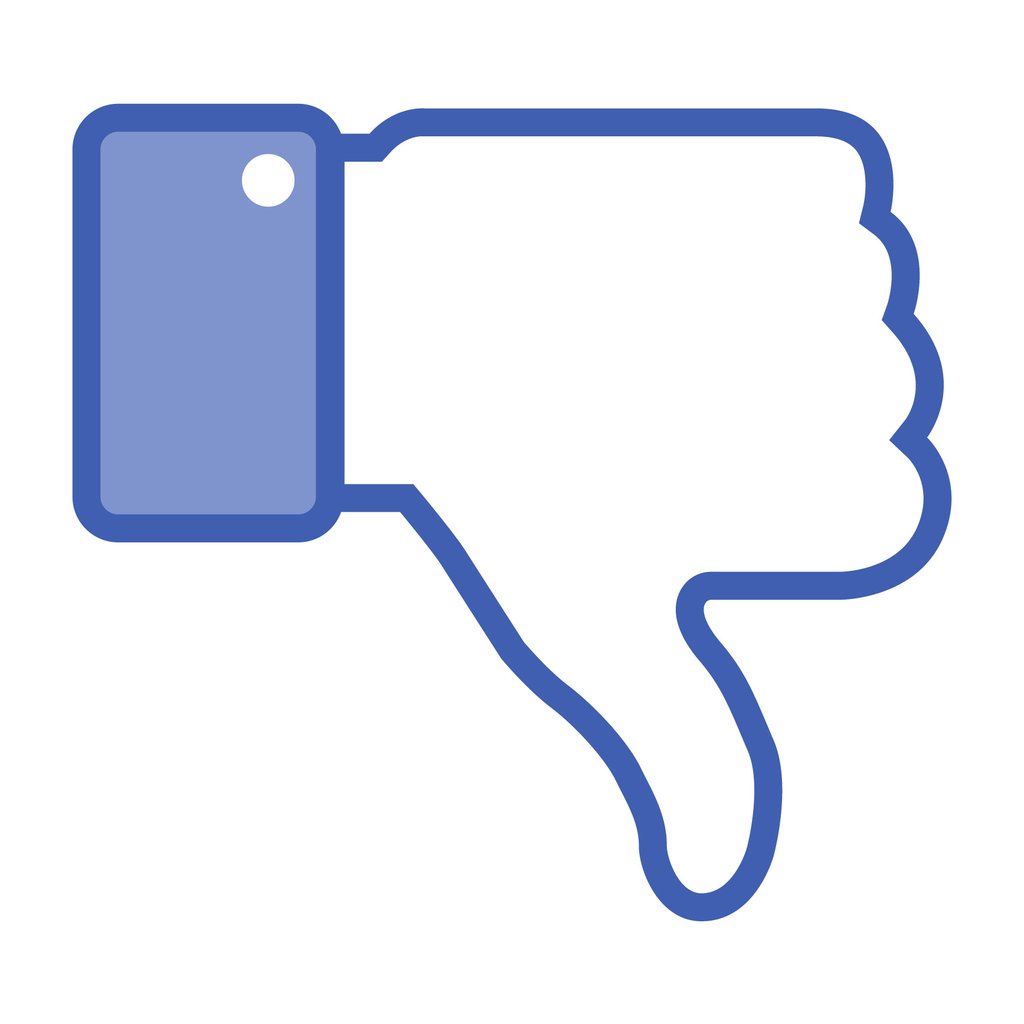 Υπερπροσφορά που συνεπάγεται στην πτώση των τιμών διανυκτέρευσης.
Μείωση ζήτησης λόγω αποσταθεροποίησης του τουριστικού περιβάλλοντος.
Ακαταλληλότητα καταλυμάτων λόγω θέσης.
Ανεπάρκεια και αναποτελεσματικότητα στη διαχείριση των καταλυμάτων.
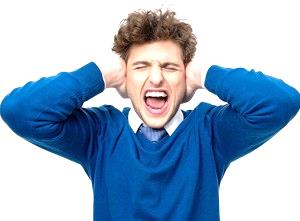 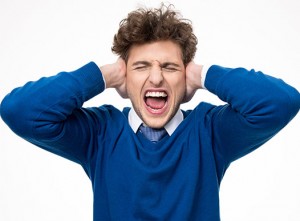 Ενδεχόμενα προβλήματα σε τρίτους:
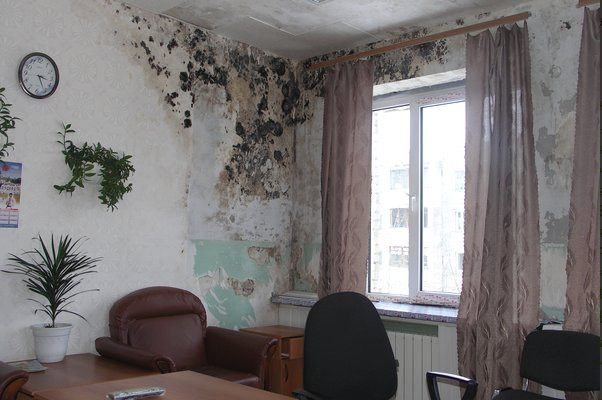 Ενόχληση σε λοιπούς ενοίκους πολυκατοικιών ή συγκροτημάτων κατοικιών.
Πρόσκαιρη μείωση προσφοράς κατοικιών για μακροχρόνια μίσθωση, ιδίως περιοχές υψηλού τουριστικού ενδιαφέροντος.
Υποβάθμιση του τουριστικού προϊόντος λόγω κακής ποιότητας των προσφερόμενων καταλυμάτων.
Προτάσεις για τη βελτίωση της ισχύουσας νομοθεσίας:
Καθιέρωση αναλογικού, επίπεδου φορολογικού συντελεστή (Flat Rate) ποσοστού 15%.
Έκπτωση δαπανών για ΔΕΚΟ, κοινόχρηστα, συντήρηση κλπ.
Υποχρεωτική ασφάλιση των καταλυμάτων, συμπεριλαμβανομένης της αστικής ευθύνης.
Μη ενεργοποίηση των προβλεπόμενων περιορισμών.
Σας ευχαριστούμε για την παρακολούθηση
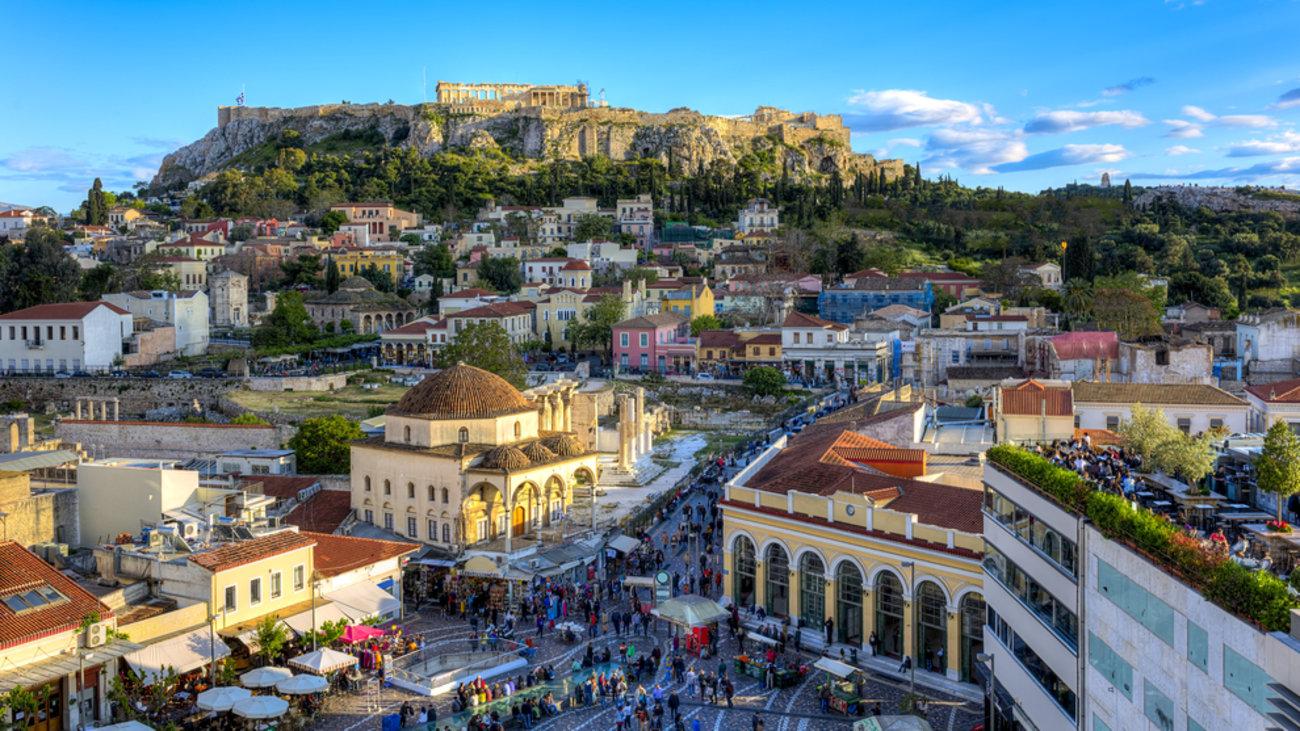